bvmwib gvngy`v
cÖfvlK, imvqb
K¨v›Ub‡g›U cvewjK ¯‹yj I K‡jR, †gv‡gbkvnx|
j¨ve‡iUwii wbivc` e¨envi
j¨ve‡iUwii wbivc` e¨envi
AvR‡Ki K¬vmwU `yBwU fv‡M wef³ Kiv nj:
1. j¨ve‡iUwii wKQz hš¿cvwZ I Zv‡`i e¨envi
2. wKQy wec¾bK cÖZxK
j¨ve‡iUwii wbivc` e¨envi
j¨ve‡iUwii wKQz hš¿cvwZ I Zv‡`i e¨envi
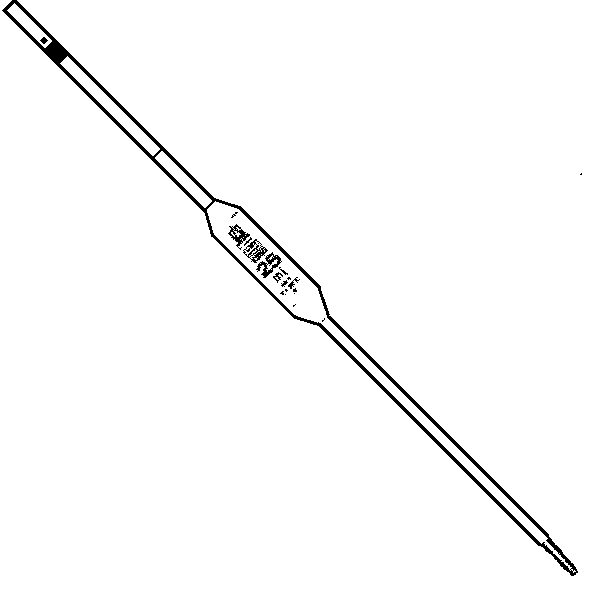 wc‡cU
j¨ve‡iUwii wbivc` e¨envi
j¨ve‡iUwii wKQz hš¿cvwZ I Zv‡`i e¨envi
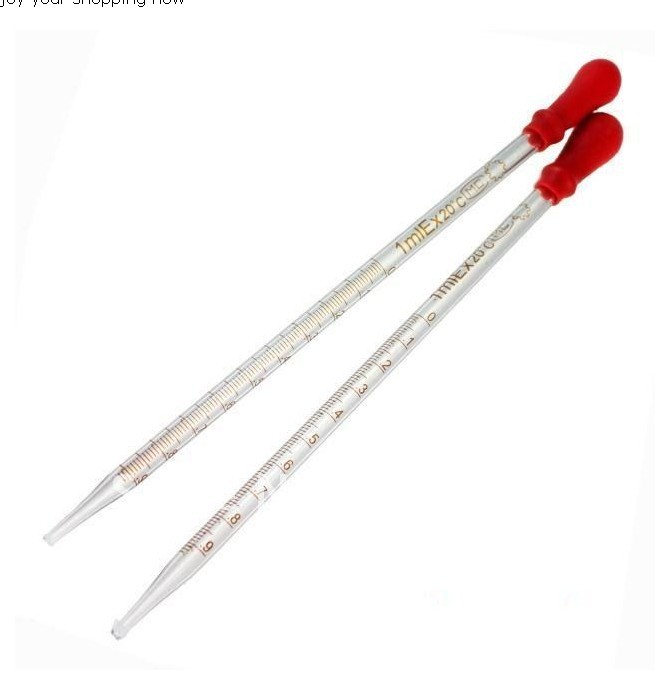 wc‡cU
j¨ve‡iUwii wbivc` e¨envi
j¨ve‡iUwii wKQz hš¿cvwZ I Zv‡`i e¨venvi
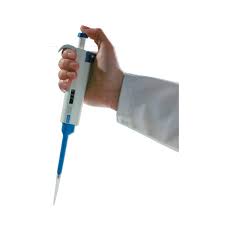 wc‡cU
j¨ve‡iUwii wbivc` e¨envi
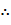 j¨ve‡iUwii wKQz hš¿cvwZ I Zv‡`i e¨envi
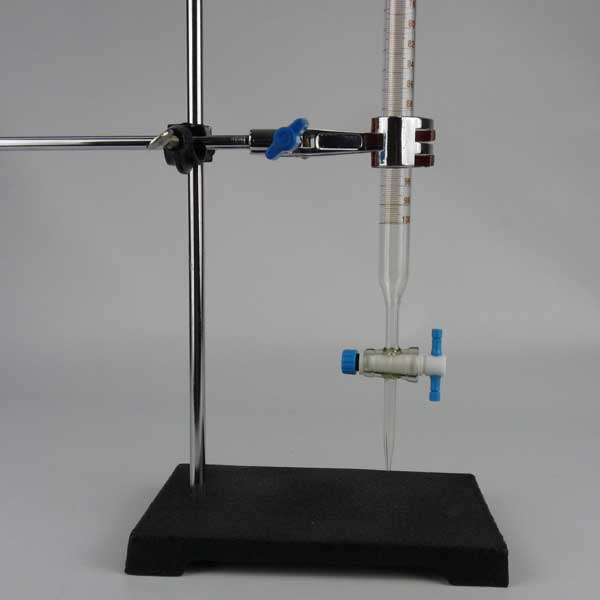 ey¨‡iU
j¨ve‡iUwii wbivc` e¨envi
j¨ve‡iUwii wKQz hš¿cvwZ I Zv‡`i e¨venvi
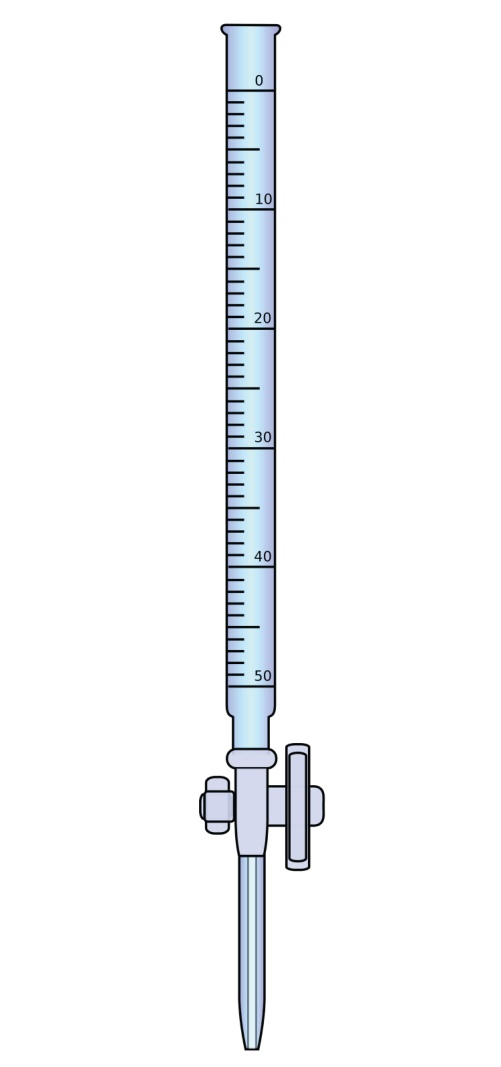 ey¨‡iU
j¨ve‡iUwii wbivc` e¨envi
j¨ve‡iUwii wKQz hš¿cvwZ I Zv‡`i e¨venvi
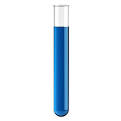 ‡U÷wUDe
j¨ve‡iUwii wbivc` e¨envi
j¨ve‡iUwii wKQz hš¿cvwZ I Zv‡`i e¨envi
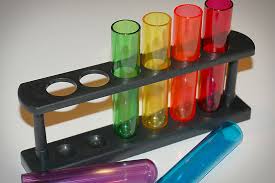 ‡U÷wUDe
j¨ve‡iUwii wbivc` e¨envi
j¨ve‡iUwii wKQz hš¿cvwZ I Zv‡`i e¨venvi
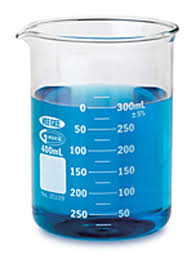 weKvi
j¨ve‡iUwii wbivc` e¨envi
j¨ve‡iUwii wKQz hš¿cvwZ I Zv‡`i e¨envi
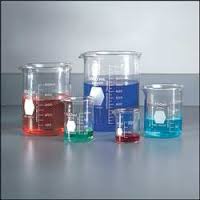 weKvi
j¨ve‡iUwii wbivc` e¨envi
j¨ve‡iUwii wKQz hš¿cvwZ I Zv‡`i e¨envi
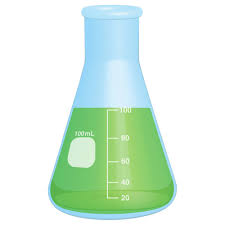 KwbK¨vj d¬v¯‹
j¨ve‡iUwii wbivc` e¨envi
j¨ve‡iUwii wKQz hš¿cvwZ I Zv‡`i e¨venvi
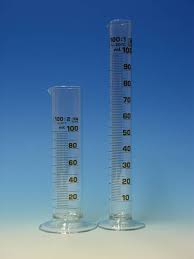 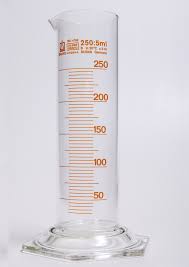 gvc‡PvO
j¨ve‡iUwii wbivc` e¨envi
j¨ve‡iUwii wKQz hš¿cvwZ I Zv‡`i e¨envi
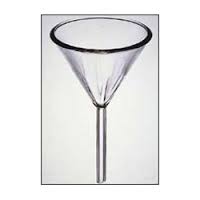 dv‡bj
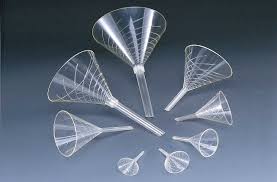 j¨ve‡iUwii wbivc` e¨envi
j¨ve‡iUwii wKQz hš¿cvwZ I Zv‡`i e¨venvi
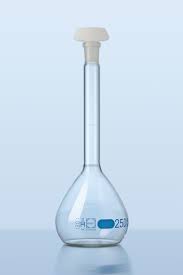 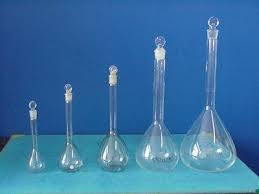 gvcb d¬v¯‹
j¨ve‡iUwii wbivc` e¨envi
j¨ve‡iUwii wKQz hš¿cvwZ I Zv‡`i e¨venvi
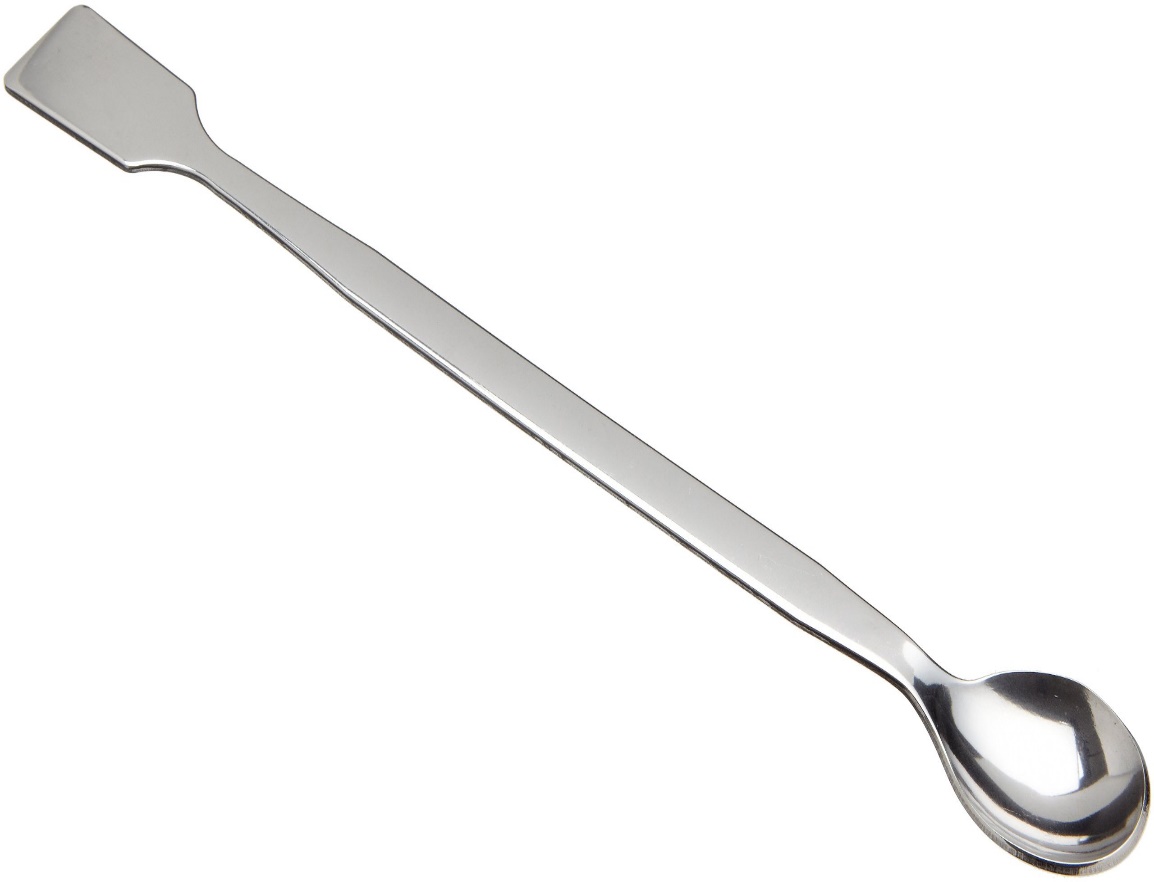 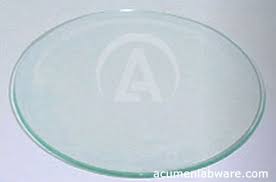 IqvP Møvk
¯ú¨vPzjv
j¨ve‡iUwii wbivc` e¨envi
j¨ve‡iUwii wKQz hš¿cvwZ I Zv‡`i e¨envi
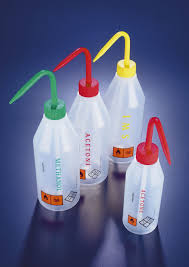 Iqvk †evZj
j¨ve‡iUwii wbivc` e¨envi
wKQy wec¾bK cÖZxK
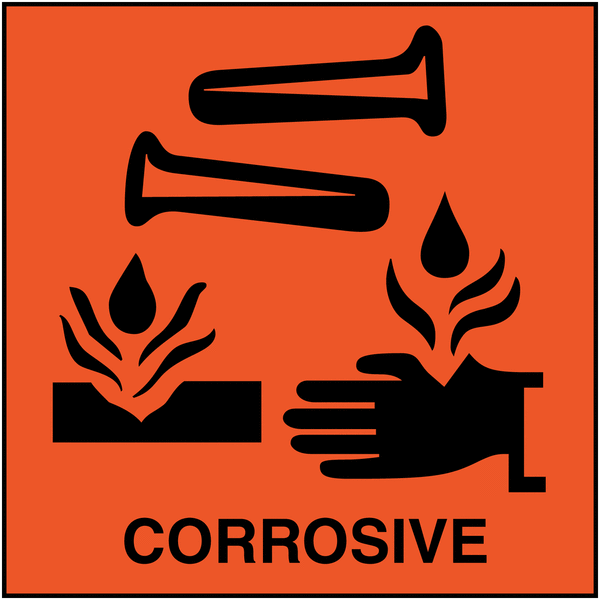 j¨ve‡iUwii wbivc` e¨envi
wKQy wec¾bK cÖZxK
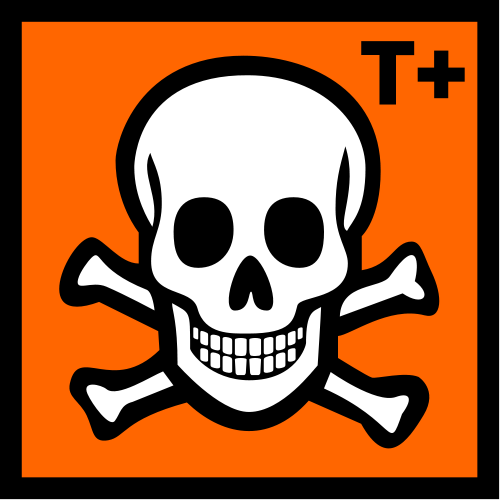 j¨ve‡iUwii wbivc` e¨envi
wKQy wec¾bK cÖZxK
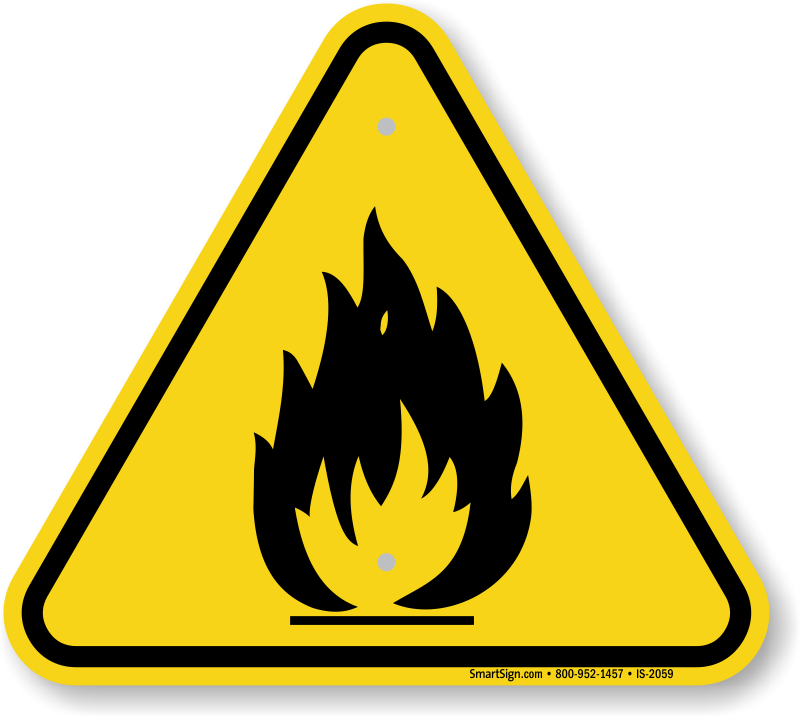 j¨ve‡iUwii wbivc` e¨envi
wKQy wec¾bK cÖZxK
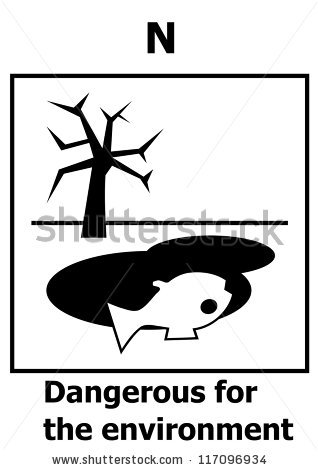 j¨ve‡iUwii wbivc` e¨envi
wKQy wec¾bK cÖZxK
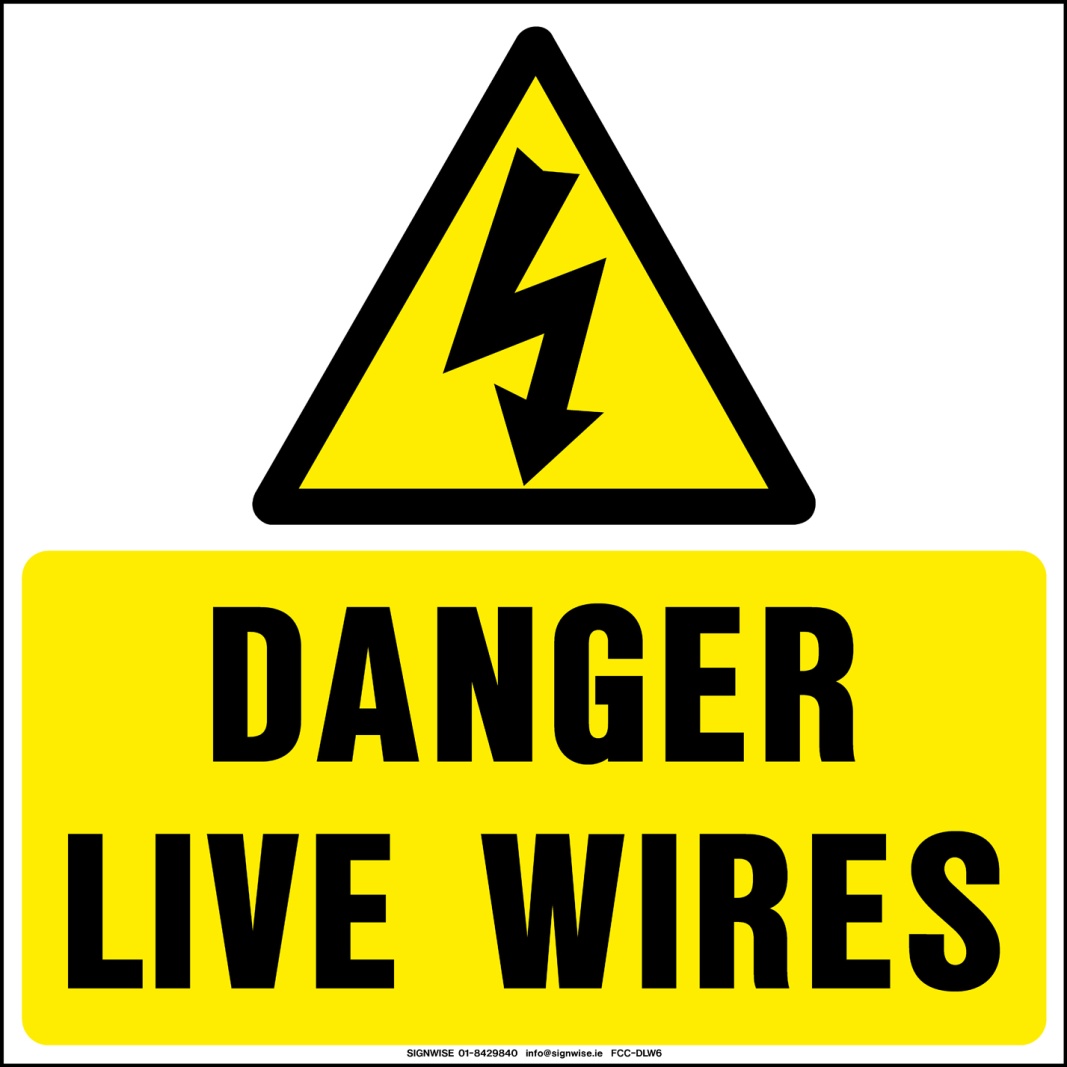 j¨ve‡iUwii wbivc` e¨envi
wKQy wec¾bK cÖZxK
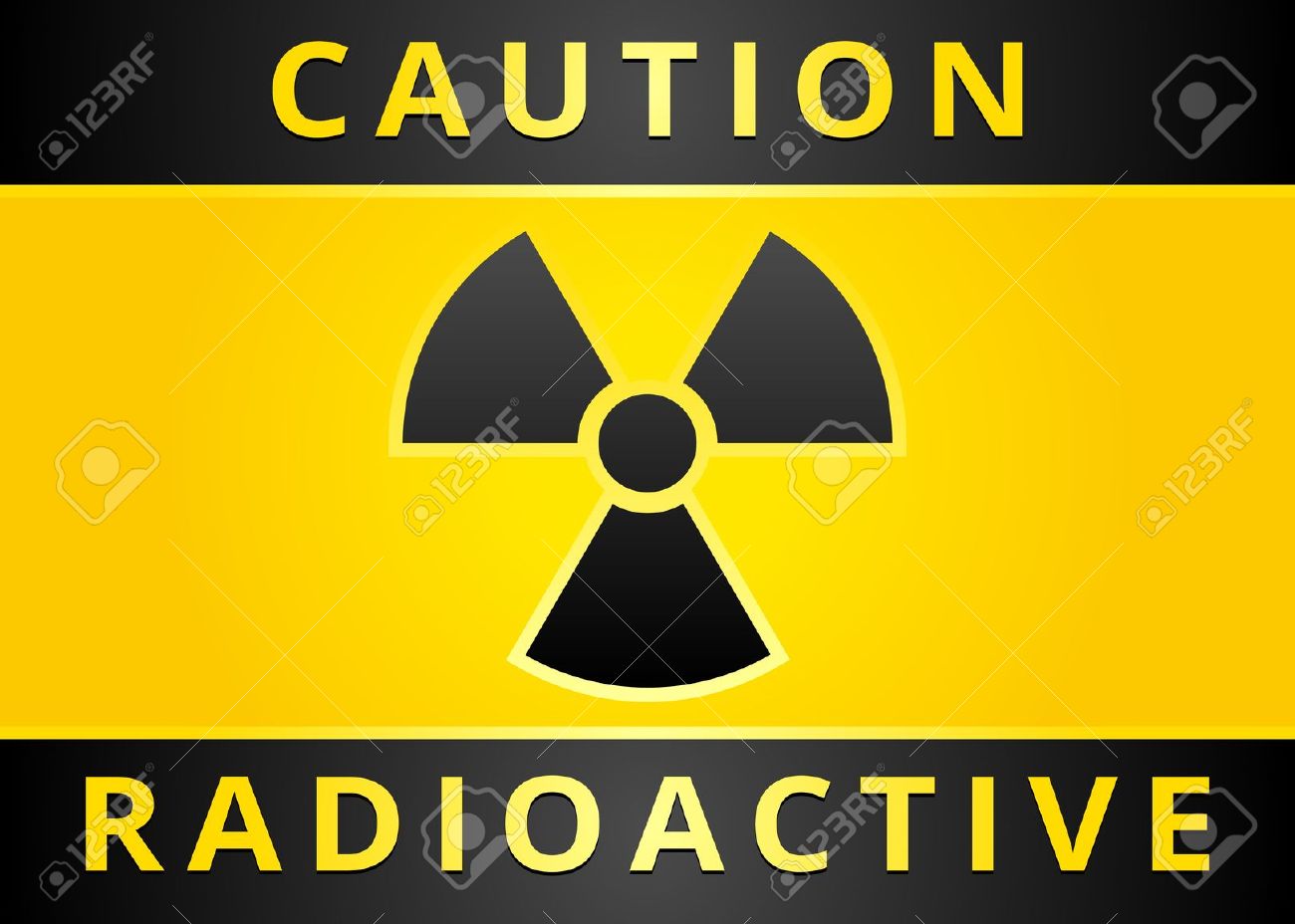 j¨ve‡iUwii wbivc` e¨envi
cj-eyw½ e¨v‡jÝ:
cjeyw½ e¨v‡jÝ †`L‡Z A‡bKUv evRv‡i cÖPwjZ `uvwocvjøvi b¨vq|`uvwocvjøvi gZ e¯‘ I fi ¯’vc‡bi Rb¨ `ywU cvjøv ev c¨vb exg n‡Z Szjv‡bv _v‡K| exg n‡Z GKwU c‡q›Uvi Szjv‡bv _v‡K hv wb‡Pi c‡q›Uvi †¯‹‡ji mv‡_ mgš^q Kiv _v‡K| cjeyw½ e¨v‡j‡Ýi Dci w`‡Ki Avbyf~wgK †¯‹jwU ivBWvi †¯‹j bv‡g cwiwPZ hv 100 fv‡M wef³| ivBWvi wn‡m‡e 5mg ev Gi Kg f‡ii pt Gi †QvU Zvi emv‡bv _v‡K hv evn‡Ki mvnv‡h¨ ivBWvi †¯‹‡ji †h‡Kv‡bv RvqMvq emv‡bv hvq| cjeyw½ e¨v‡jÝi ivBWvi †¯‹jwU 10wU eo fv‡M wef³ _v‡K †h_v‡b cÖwZwU eo fvM 10wU †QvU †QvU fv‡M wef³|
e¨v‡j‡Ý wewfbœ Ask n‡jv---
1.cvjøv
2.cvjøv w¯’iKvix
3.cvjøvbvoY ¯Œz
4.c‡q›Uvi
5.ivBWvi
6.`vMvwš^Z exg
7.mgZjxq ¯Œz
8.Kv‡Vi ev•
j¨ve‡iUwii wbivc` e¨envi
ivBWvi aªæeK
†h mKj e¨v‡jÝ evg w`‡K k~b¨ `vM w`‡q ïiæ K‡i me©Wv‡b 100 `vMvwš^Z _v‡K †m mKj †¯‹‡j ivBWvi aªæeK wbb©q Kivi m~ÎwU n‡jv-
j¨ve‡iUwii wbivc` e¨envi
ivBWvi aªæeK
†h mKj e¨v‡jÝ gvSLv‡b k~b¨ `vM w`‡q ïiæ K‡i `yB cv‡k 0-50 Ges 0-100 `vMvwš^Z _v‡K †m mKj †¯‹‡j ivBWvi aªæeK wbb©q Kivi m~ÎwU n‡jv-
j¨ve‡iUwii wbivc` e¨envi
cÖkœ: cjeyw½ e¨v‡j‡Ýi evg cvjøvq Na2CO3 fwZ© IRb ‡evZj †i‡L Wvb cvjøvq 50g, 20g, 200mg, 20mg I 10mg Pvcv‡bv n‡jv|mgZv Kivi Rb¨ 5mg f‡ii ivBWviwU 30 b¤^i `v‡M miv‡bv n‡jv|bgybv fwZ© IRb †evZ‡ji †gvU fi wbY©q Ki|ivBWvi ex‡gi 100 fvM Av‡Q|
ab¨ev`